Extension du formalisme SES pour l’intégration de la hiérarchie  d’abstraction et la granularité temporelle au sein de la modélisation et la simulation DEVS
L. Capocchi, J.F. Santucci,      B.P. Zeigler
University of Corsica
France
RTSync Corp.
USA
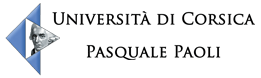 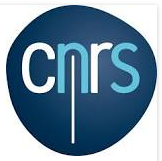 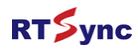 INTRODUCTION
Context of the work:
Modeling and Simulation (M&S) of Systems described according to several levels of abstraction using the DEVS formalism
Representation of DEVS hierarchical structures : System Entity Structure (SES)
INTRODUCTION
Proposed Approach :
What is the abstraction and time  hierarchy; 
 Add abstraction and time hierarchy concept to the SES; 
Provide operations to implement abstraction and time  hierarchy into DEVS M&S.
Validation
Outline
Abstraction and time  hierarchies, SES & DEVS 
Abstraction and time  hierarcies into SES & DEVS:
. Modeling aspects
. Simulation aspects
Implementation
Case Study  
Conclusion
Outline
Abstraction and time  hierarchies, SES & DEVS 
Abstraction and time  hierarcies into SES & DEVS:
. Modeling aspects
. Simulation aspects
Implementation
Case Study  
Conclusion
Background: Abstraction Hierarchy vs Description Hierarchy
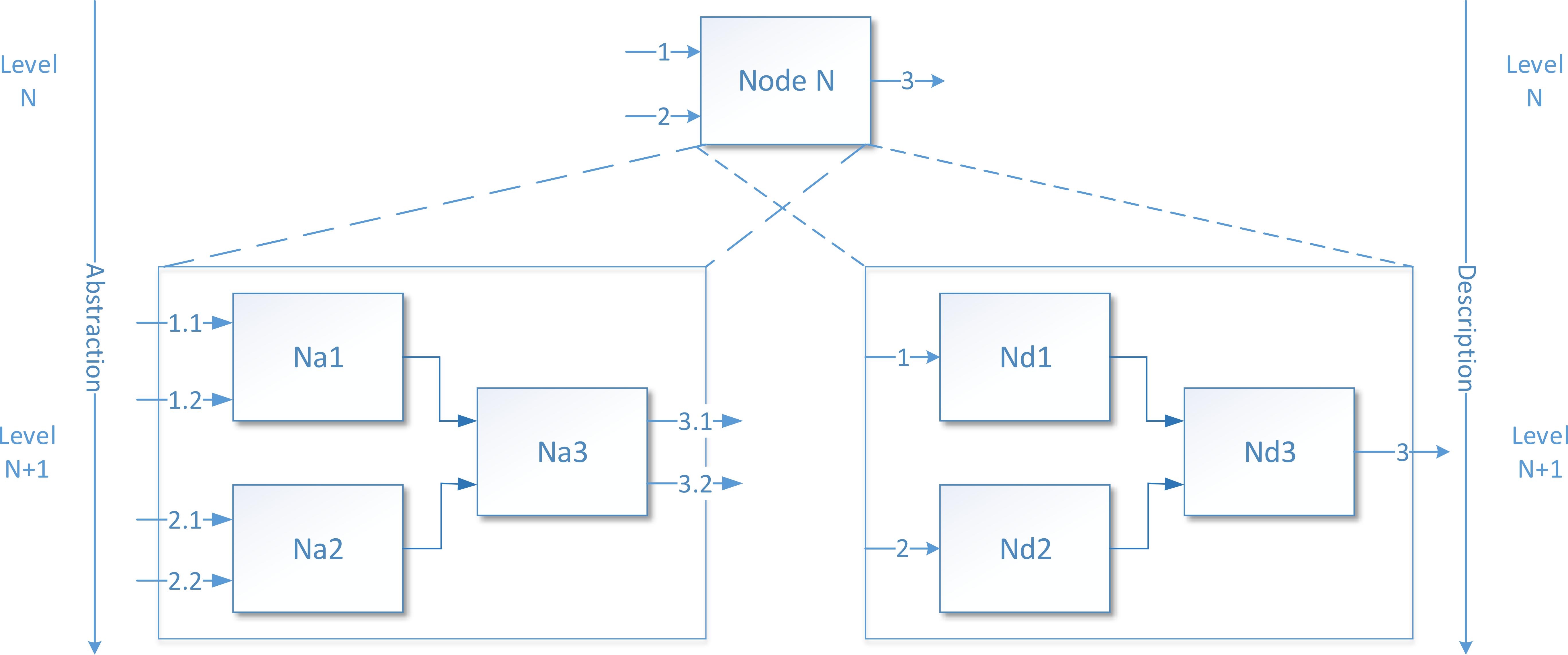 Background: Time hierarchy
Time hierarchy
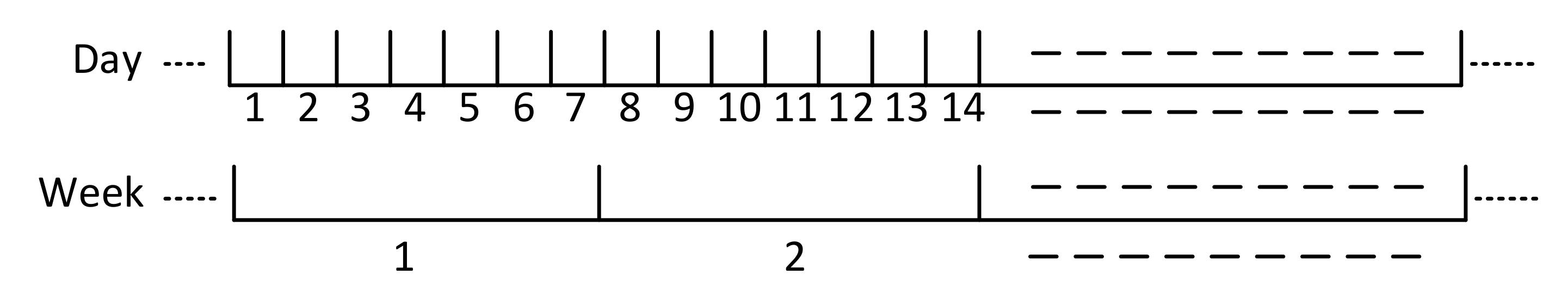 Background: SES
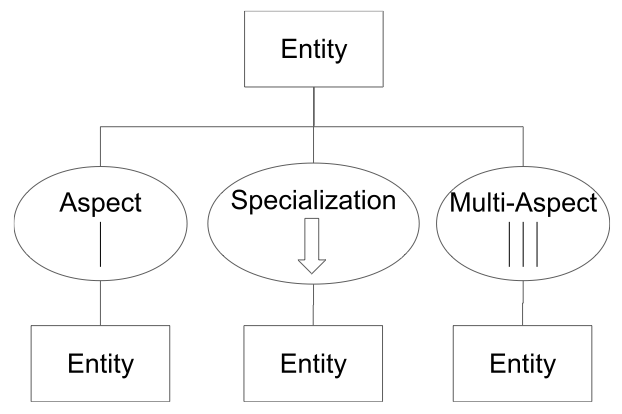 Background: SES Example






A SES involves a set of DEVS models which can be obtained by a pruning process
Pruning is an operation to cut off unnecessary structure in a SES based on the specification of a pragmatic frame 
A pruned SES is transformed into a DEVS model
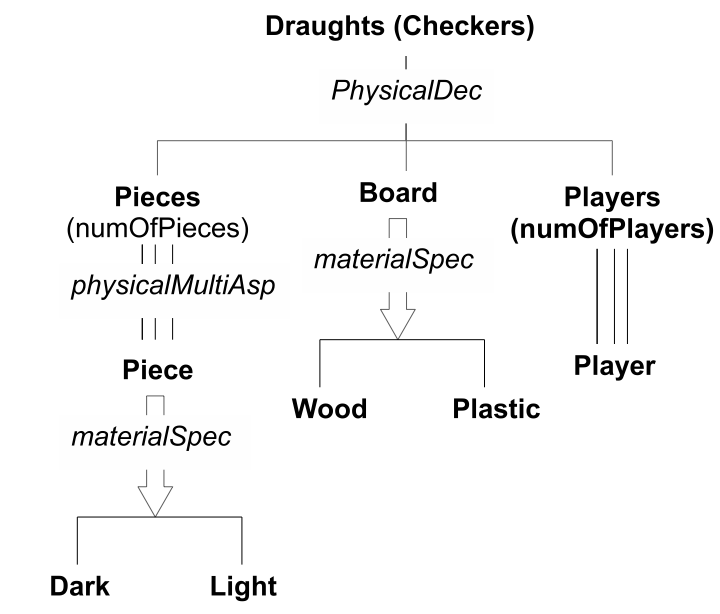 Background: DEVS and Abstraction
Two kinds of model :
Atomic Models : definition of basic behavioral description. 
Coupled models : definition  of the structural description of the model

Hierarchical and modular modeling
Explicit separation between the modeling and simulation parts
Background: DEVS DEVS
SES to DEVS models transformation
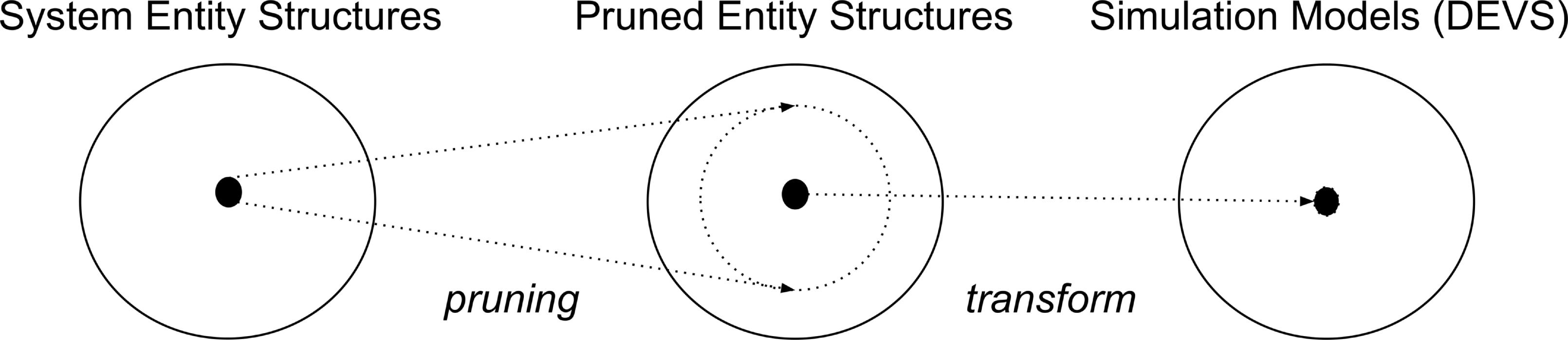 Outline

Background: Abstraction hierarchy, SES & DEVS 
Abstraction hierarchy into SES and DEVS :
modeling aspects
Simulation aspects
Implementation
Case Study  
Conclusion
Abstraction and Time hierarchy into SES and DEVS  : Modeling Aspects
Integration of abstraction and Time Hierarchies into SES
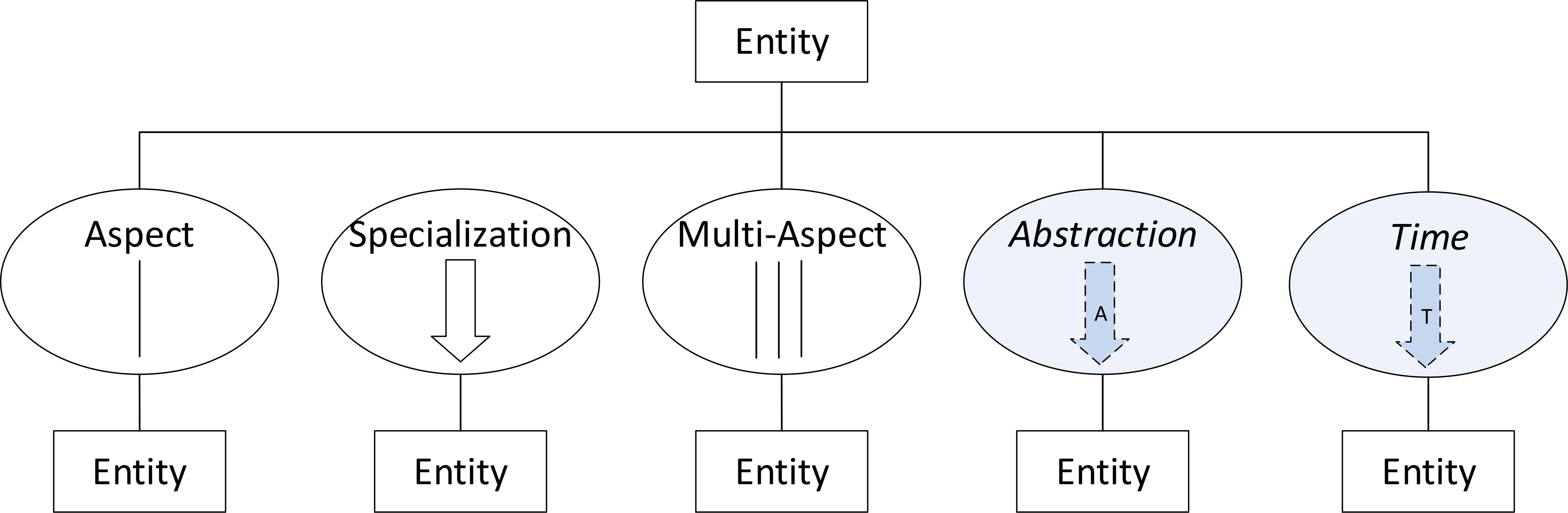 Implementation: Case Study:A Watershed behavior
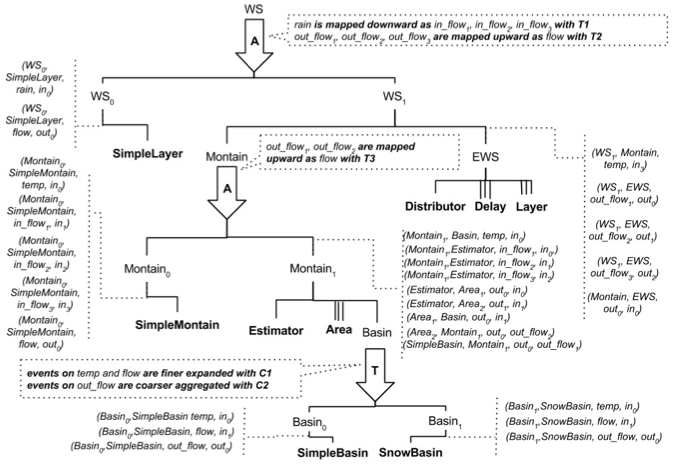 Abstraction hierarchy into SES and DEVS  : Modeling Aspects
Transfer functions between levels have to be defined:
downward functions which allow us to describe how the data are transferred from level N to level N+1 (disaggregation); 
 upward functions which allow to describe how the data are transferred from level N+1 to level N (aggregation).
Time  hierarchy into SES and DEVS  : Modeling Aspects
Modeling according several levels of time granularity enabled by:
 adding into a given coupled model (described according to a given timebase)  an atomic model whose behavior requires to be executed at a finer or coarser timebase.
 
Conversion functions (convert the current timebase into a finer (resp. coarser) one when going downward -from a level of granularity N to a level N+1 - (resp. upward - from a level of granularity N+1 to a level N).
Abstraction and Time hierarchies into SES and DEVS  : Simulation  Aspects
Dynamically addition of two atomic models into coupled models to implement the transfer of information between levels of abstraction : the DAM (Downward Atomic Model) and the UAM (Upward Atomic Model
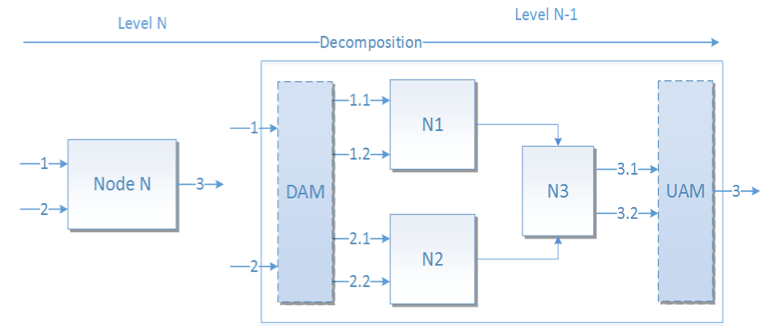 Abstraction and time hierarchies into SES and DEVS  : Simulation  Aspects

The transfer functions are associated with the UAM and DAM atomic models. 
Concerning DAM: the  transfer function is executed each time an input event is received on the input of the DMA using an external transition and output events on each one of the output ports of the DAM are generated according to the transfer function immediately (time advance = 0).
Concerning UAM: the transfer function is executed each time each input of the UAM model has received an event. As soon as this set of input events has been received, an output event is generated on the output port of the UAM model.
Abstraction and time hierarchies into SES and DEVS  : Simulation  Aspects
The timebase conversion function allowing to go from a give time granularity level to a finer one is associated with the DAM atomic model. 
The timebase conversion function allowing to go from a given time granularity level to a coarser one is associated with the UAM atomic model. 
A time granularity finer conversion function expresses how an event message received at time t at the granularity level N is expanded into several event messages at level N+1

A time granularity coarser conversion function expresses how a set of events collected on at level N+1 are aggregated into an event at level N.
Abstraction and time hierarchies into SES and DEVS  : Simulation  Aspects Example
For the DAM : as soon as an event is arriving as input of the model at level N let say at time t on the timebase Day, the time granularity finer conversion function associated with the DAM model is activated and allows to generated 24 events planned at time t + 241 , t + 242 , …, t + 1 on the timebase Hour 

 For the UAM : as soon as 24 events collected at the inputs of the UAM model on the timebase Hour, the time granularity coarser conversion function is activated and allows to aggregate the 24 events into one event at time t on the timebase Day at level N.
Abstraction hierarchy into SES and DEVS  : Simulation  Aspects

The introduction of the two kinds of atomic model DAM and UAM allows to use the classical abstract simulator concepts when performing simulation of models through several levels of abstraction or granularity
Outline
Abstraction and time  hierarchies, SES & DEVS 
Abstraction and time  hierarcies into SES & DEVS:
. Modeling aspects
. Simulation aspects
Implementation
Case Study  
Conclusion
Implementation : DEVSimPy
Open source project
Developed at University of Corsica
DEVSimPy
Object oriented framework
Dedicated to DEVS M&S
It is based on a strong notion of genericity of use
Using Python Language and the WyPython User Interface library
The simulation is performed by running the PyDEVS simulator
Environment provides a user-friendy interface for creating DEVS models
Implementation : DEVSimPy
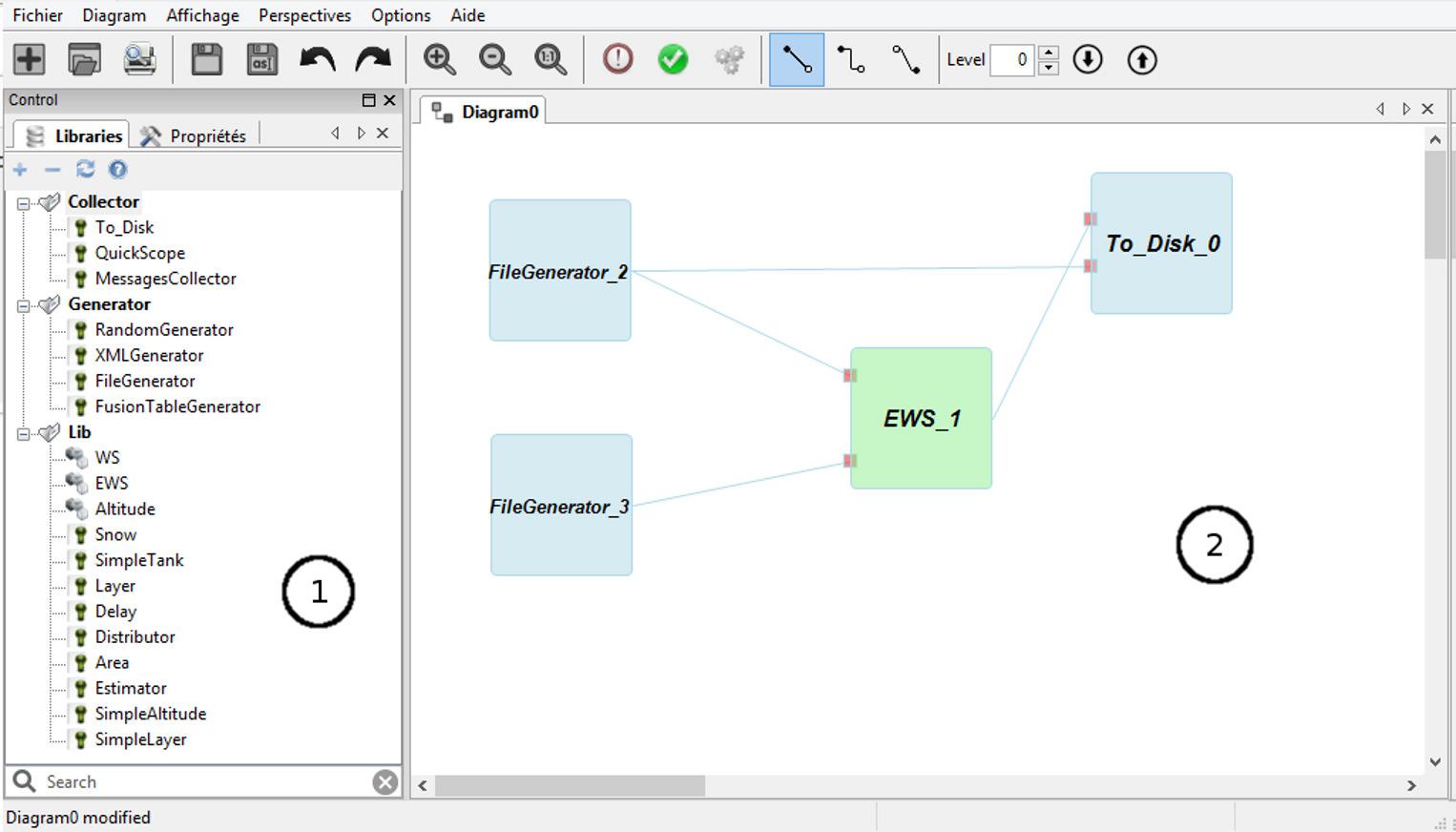 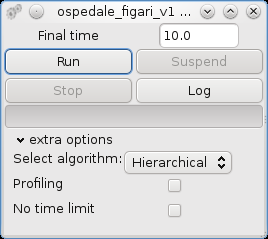 Implementation: DEVSimPy and Abstraction
When the user wants to implement an abstraction or time level in a coupled model with DEVSimPy: 
it defines the level of abstraction oe time using the spin control 
it specifies a behavior of two atomic models in charge of the downward/upward abstraction/conversion rules for a coupled model. The code of these two atomic models can be edited by clicking in the down (resp. up) arrow button for the DAM (resp. UAM) model.
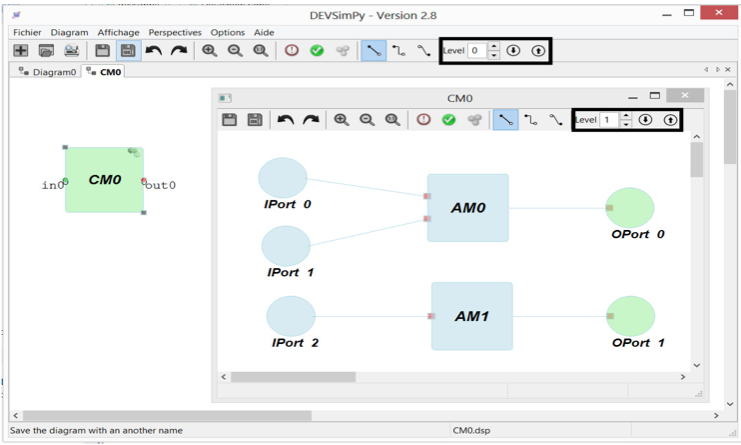 Outline
Abstraction and time  hierarchies, SES & DEVS 
Abstraction and time  hierarcies into SES & DEVS:
. Modeling aspects
. Simulation aspects
Implementation
Case Study  
Conclusion
Implementation: Case Study:A Watershed behavior
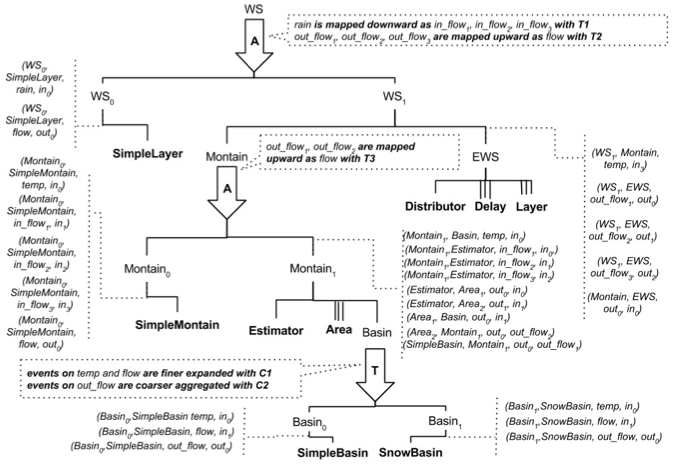 Implementation: DEVSimPy Modeling
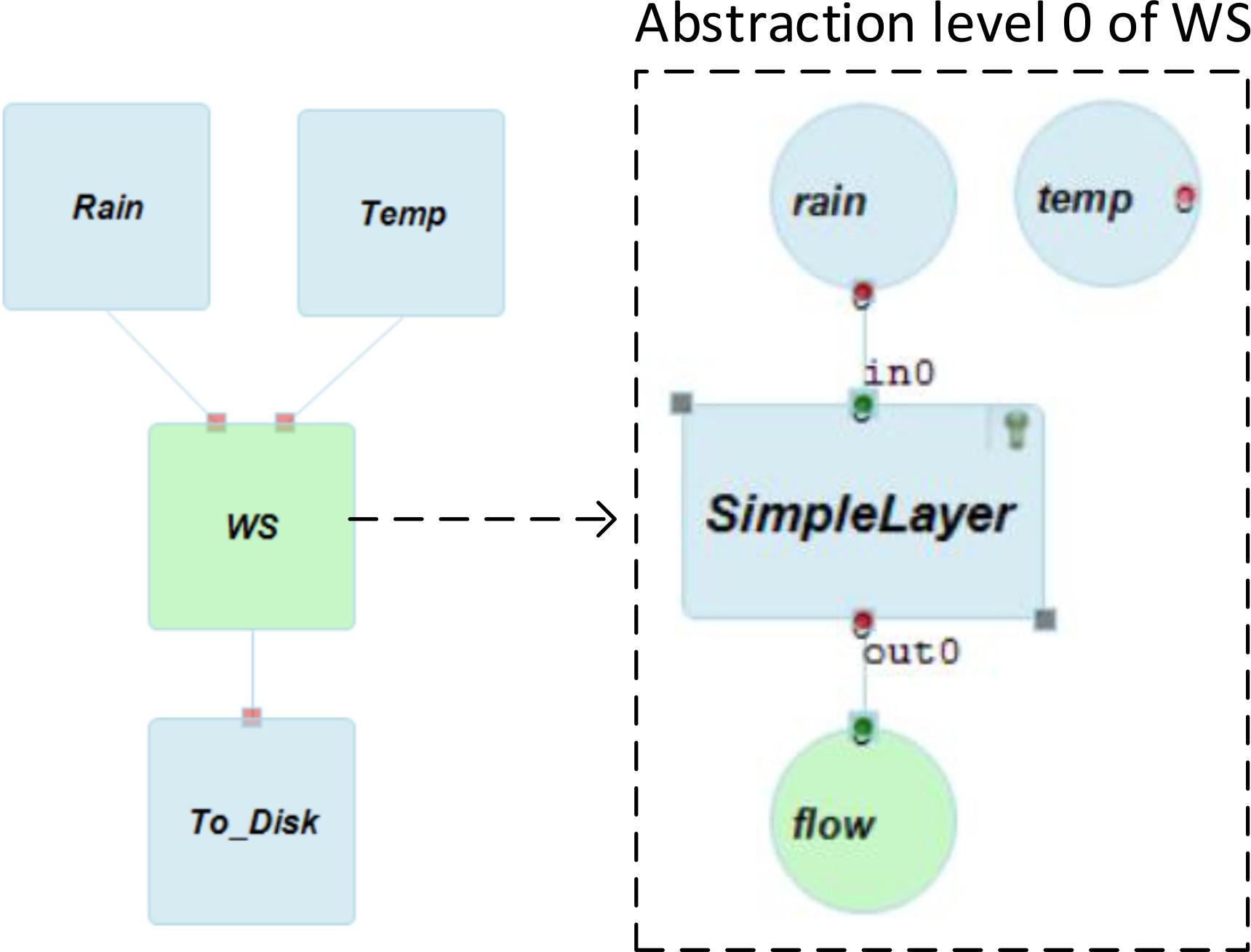 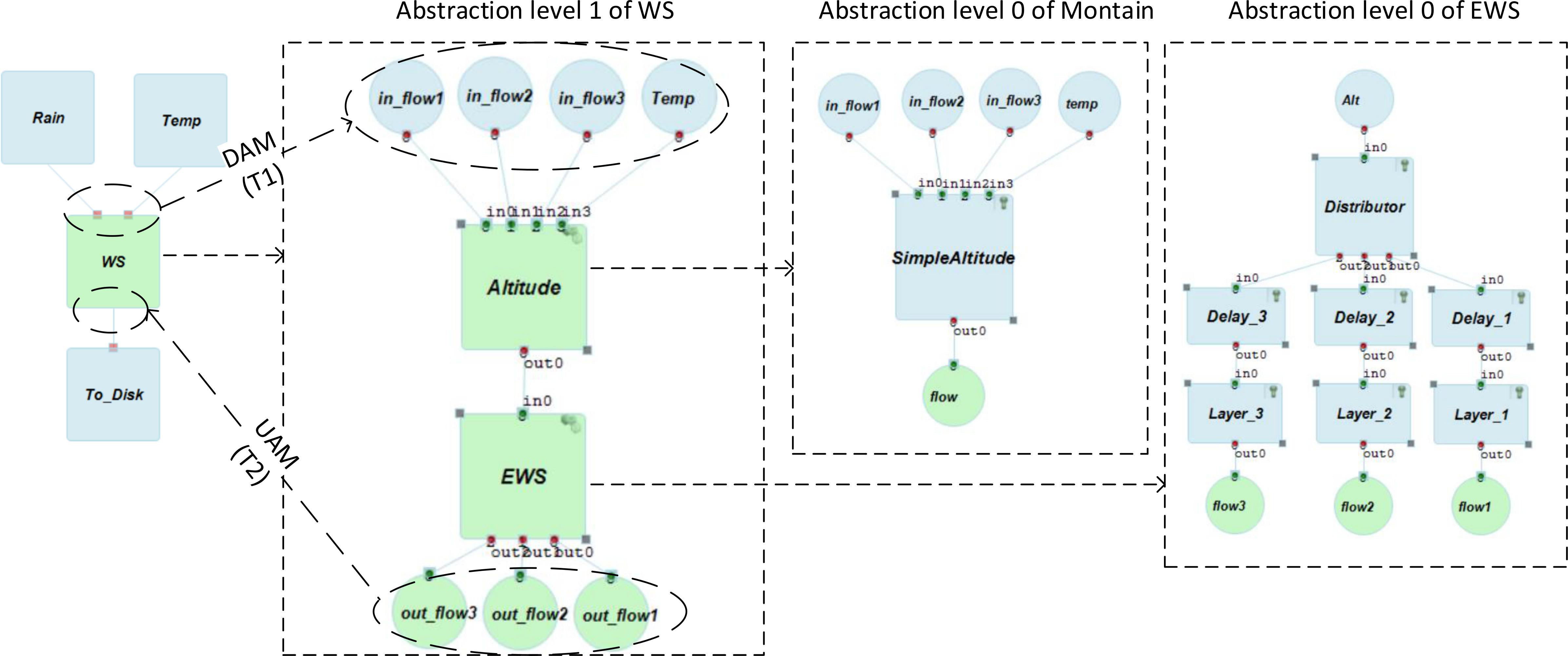 Implementation: DEVsimPY Modeling
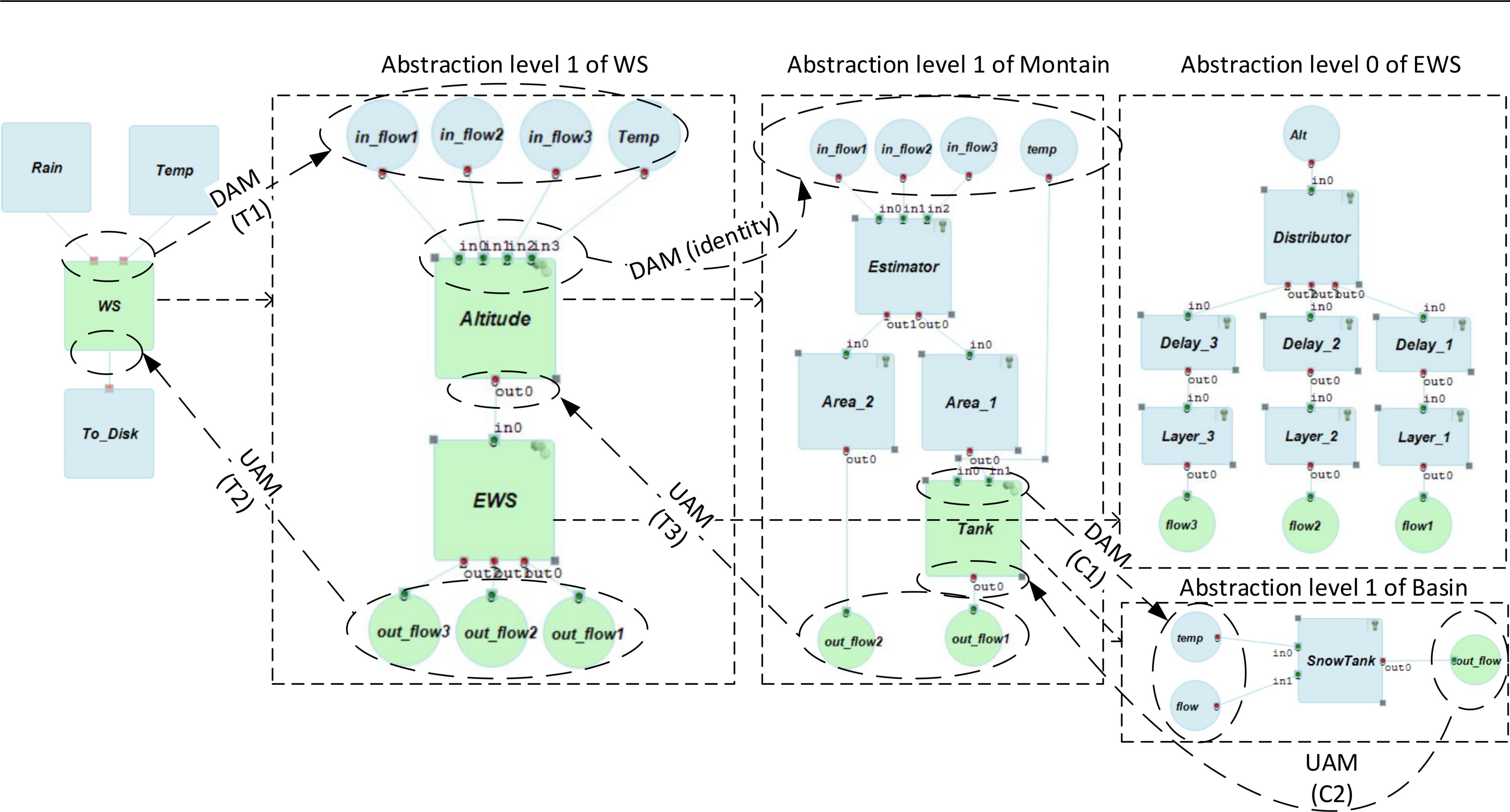 Implementation: Case Study
T1: allows the downward transfer between the input port rain at level 0 of abstraction of WS and the input ports in_f low1, in_f low2 and in_f low3 at level of abstraction 1 of WS. Function is defined as follows: in_f low1 (resp. in_f low2 and in_f low3) = 60% (resp. 30% and 10%) of rain
T2: allows the upward transfer between the output ports out_f low1, out_f low2 and out_f low3 at the level of abstraction 1 of WS and the output port f low at level of abstraction 0 of WS. This function is defined as follows f low = out_f low1 + out_f low2 + out_f low3
T3: allows the upward transfer between the output ports out_f low1 and out_f low2 at level of 1 of Montain and the output port f low at level of 0 of Montain. This function is defined as follows: f low = out_f low1 + out_f low2
Implementation: Case Study
C1:  allows the downward transfer of information between the input ports temp and f low at level of temporality 0 of Basin and the input ports in0 and in1 at level of temporality 1 of Basin. This function is defined as follows: an event at time t (daily basis) is expanded into 24 events at time t, t + 241 , t + 242 , t + 243 , …, t + 1 (hourly basis)
 
C2: allows the upward transfer of information between the output port out0 at level of temporality 1 of Basin and the output port out_f low at level of temporality 0 ofBasin. This function is defined as follows: it performs the sum of the values of each event arriving on port "out0" between time t and time t+1 (hourly basis) in order to define an event at time t+1 (daily basis) whose value is the previously computed sum
Implementation: Results
Simulation results obtained after the pruning of the SES of This pruning results in four different configurations:
W S0 : corresponds to the level of abstraction 0 of the WS component involving the atomic model SimpleLayer
W S1 with Montain0 :corresponds to the level of abstraction 1 of component WS - component Montain is described at level of abstraction 0
W S1 with  ontain1 and Basin0 corresponds to the level of abstraction 1 of component WS -Montain is described at level of abstraction 1 and Basin described at level of temporality 0
W S1 with Montain1 and Basin1 corresponds to the level of abstraction 1 of component WS -Montain is described at level of abstraction 1 and Basin described at level of temporality 1
Implementation: Context of the experiment
Two generator atomic models (Rain and T emp) allow to sent the among of rain and temperature of each day of a year concerning the watershed under study (situated in the French Alpes). 
The W S coupled model corresponds to the models described 
The DEVS simulations of the W S model have been performed for the four previously DEVS models. 
The results of the simulation are expressed on the following  slide thanks to the T o_Disk atomic model. 
Each of these figures presents a time series comparing simulated and observed daily flows for the one-year period (365 days for the year 2009) when using each of the four previously mentioned DEVS models.
Implementation: Results
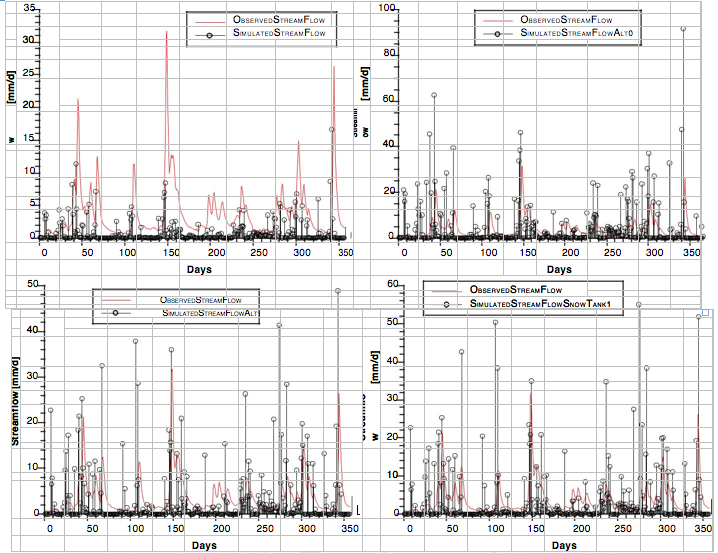 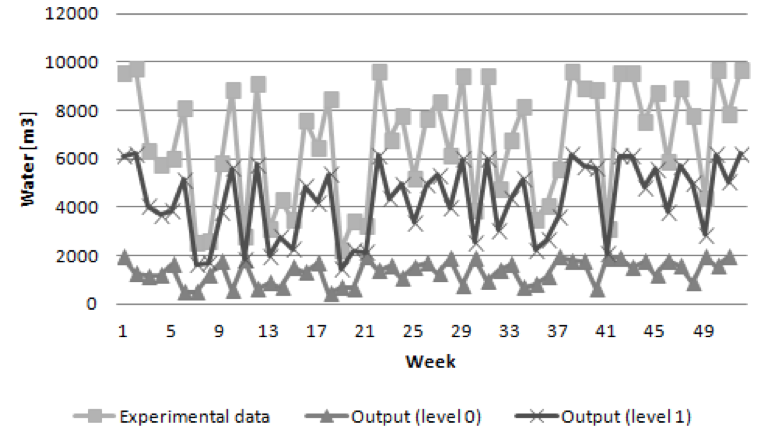 Outline

Background: Abstraction hierarchy, SES & DEVS 
Abstraction hierarchy into SES and DEVS :
modeling aspects
Simulation aspects
Implementation
 Case Study  
Conclusion and Perspectives
Conclusion
An extension of SES has been proposed in order to integrate abstraction hierarchy in M&S. 

The presented approach allows the simulation of models  involving several levels of abstraction or granularity  through the association of downward and upward functions to two new atomic models: DAM  and UAM.

 
The partial implementation performed using the DEVSimPy framework has been validated on a pedagog- ical example of catchment basin behavior described using the extension of SES.
Conclusion: Future work 
define and implement the capabilities entailed by the abstraction hierarchy theory including support for pruning the extended SES and transforming pruned entity structures into DEVS models;
 

SES extension in MS4Me to generate DEVS models from the proposed extended SES in the MS4Me software;
 
combine Activity-Based M&S concepts and Abstraction/Time hierarchies  to speed up DEVS simulations.

Work on probalitistic hierarchy based on Markov lumpability